Updates from the Residency Review Committee for Internal Medicine (RRC-IM)
Lynne Kirk, MD, Chair, RRC-IM
Disclosures
Nothing to disclose
Table of Contents
General Description of the RRC-IM
Summary of Actions Taken in 2010
Frequent Citations
Guidance on Compliance with Requirements
New Subspecialty Requirements
New Practices with Site Visits
Resident Survey
Next Accreditation System
RRC Composition
3 nominating organizations - ABIM, ACP, AMA
Currently 17 voting members  
6 year terms -- except resident (2 years)
Generalists and subspecialists 
Geographic Distribution 
CA, CT, DC, FL, LA, IN, MA, NY, MN, NM, PA, RI, SC, TX, WA 
Ex-officio members from each nominating  organization (non-voting)
[Speaker Notes: 3 members “down” at this point in time.]
Who is the RRC-IM?
Committee Members
Lynne M. Kirk, MD – Chair
James A. Arrighi, MD – Chair-elect 
Beverly M.K. Biller, MD 
Heather Brislen, MD *
Andres Carrion, MD*
E. Benjamin Clyburn, MD -Vice Chair Elect  
John Fisher, MD *
John Fitzgibbons, MD 

* New to RRC since July 2010
Andrew S. Gersoff, MD *
Betty Lo, MD *
Furman McDonald, MD *
Susan Murin, MD  
Victor J. Navarro, MD  
Andrea Reid, MD *
Ilene Rosen, MD *
Stephen M. Salerno, MD 
Jennifer C. Thompson, MD
RRC-IM Oversight
[Speaker Notes: There are additional subspecialties coming. The program requirements for Advanced Heart Failure and Transplant Cardiology will be before the Committee on Requirements for approval in Feb 2012.]
Review of Programs
Peer Review
Reviewers use the following information to determine compliance with the requirements: 




Program Directors:The questions in the PIF correspond to program requirements          
Reviewers present program to Committee
Committee determines degree of compliance and assigns accreditation status along with review cycle, range of 1-5 years
Summary of Activities 2010
The RRC meets three times a year – January, May, and September
A fourth summer meeting is a business/policy meeting
The RRC reviewed 546 programs
Average per meeting: 
 20 core
 140 subspecialty programs
 20 interim reports 
(progress & duty hours reports)
Summary of Actions 2010 Core Internal Medicine
[Speaker Notes: 67% of programs that received continued accreditation received a 4 or 5 yr cycle; 
86% of programs received between 3-5 years.]
Summary of Actions in 2010Subspecialty Programs
[Speaker Notes: approximately 68% of 347 programs that received continued accreditation received a 4 or 5 year cycle; 
85% received between 3-5 years.]
Summary of Actions in 2010Hematology/Oncology Programs
There are: 
    4 = accredited Hematology programs
  14 = accredited Oncology programs
132 = accredited Hematology/Oncology programs

 In 2010, the RRC did not review any individual/separate Hematology programs and  reviewed only one individual/separate Oncology program.
[Speaker Notes: .]
Most Frequent Citations in 2010Subspecialty Programs
Most Frequent Citations in 2010Hematology/Oncology Programs
[Speaker Notes: * = important to note that as of January 2011, the RC has not been citing programs for not having the internal review done at midpoint of accreditation cycle, and, for not having the right people participate in the internal review committee. This was at the request of the Institutional Review Committee.]
Communicating with PDs
Weekly e-communication
Contains GME information: New requirements, newsletters; updates on ACGME issues/initiatives

E-mail status of programs on RRC agenda
Within 5 days after meeting will receive email w/status and review cycle 

Notification letter will be posted on Accreditation Data System (ADS). 
Hard copies of letters not provided 
Letter is posted approximately 8 weeks following meeting
Proposed adverse actions posted within 4 weeks of meeting
ResourcesWho should I contact…
Questions related to requirements or notification letter: 
Jerry Vasilias (312) 755-7477, jvasilias@acgme.org
Felicia Davis (312) 755-7445,  fdavis@acgme.org
Karen Lambert (312) 755-5785, kll@acgme.org

Questions related to PIF content: 
Danny Hart (312) 755-7440, dhart@acgme.org

Questions related to complement increases: 
Jessalynn Van Ausdall (312) 755-5784, jvanausdall@acgme.org

Questions related to the ADS/Technical problems with PIF: 
Raquel Eng (312) 755-7120,  reng@acgme.org

Questions related to site visit: 
 Ingrid Philibert (312) 755-5003, iphilibert@acgme.org
Jane Shapiro (312) 755-5015, jshapiro@acgme.org
Penny Lawrence (312) 755-5014, pil@acgme.org
Guidance on Interpretation of Common Program Requirements
PD Guide to the Common Requirements: http://www.acgme.org/acWebsite/navPages/nav_commonpr.asp
Provides PDs: 
Explanations of the intent of most of the common requirements (particularly competency-based)
Suggestions for implementing requirements and types of documentation expected.
Guidance on Interpretation of IM Program Requirements
FAQ contain clarification and interpretation of program requirements
Program Requirements are updated every 5-7 years, so, FAQs provide additional information quicker 

Core IM FAQ  http://www.acgme.org/acWebsite/RRC_140/Internal_Medicine_Residency_Programs_FAQ.pdf
General Subspecialty FAQ http://www.acgme.org/acWebsite/downloads/RRC_FAQ/General_Subspecialty_Fellowship_FAQs.pdf
Specific Subspecialty FAQ
New FAQ’s
Use of Remote Site for Training
Question: What are the RC’s expectations for programs w/ participating sites that are geographically distant from the primary teaching site?

Interprofessional teams
Question: Must every interprofessional team include representation from every profession listed in the requirement?

Evaluation of Faculty by Fellows
Question: Are fellows expected to evaluate faculty at end of each rotation? What are the expectations?
[Speaker Notes: Program Requirement:
 I.B.2: The program director must submit any additions or deletions of participating sites routinely providing an educational experience, required for all fellows, of one month full time equivalent (FTE) or more through the Accreditation Council for Graduate Medical Education (ACGME) Accreditation Data System (ADS). 
II.A.4.a) The program director must oversee and ensure the quality of didactic and clinical education in all sites that participate in the program;
II.A.4.c) approve the selection of program faculty as appropriate;
II.A.4.d) evaluate program faculty and approve the continued participation of program faculty based on evaluation; 
II.A.4.e) monitor fellow supervision at all participating sites;]
RRC-IM Newsletter
Sent to all core, med-peds and subspecialty program directors, coordinators, and DIOs

Most recent newsletters:
http://www.acgme.org/acWebsite/RRC_140_news/Internal_Medicine_Newsletter_Jul11.pdf

Highlights: 
Definitions in New Common Program Requirements
Night Float / Night Medicine FAQ
Resident Survey used to identify programs w/ DH issues
Frequent citations for core and subs

Annual; but anticipate another newsletter by end of year.
[Speaker Notes: Second newsletter will parse out citations and accreditation information for each subspecialty.]
New Subspecialty PRs
At Feb 2011ACGME mtg, Board approved revisions to subspecialty requirements in following areas: 
Cardio, CCEP, IC, Hem, Onc, Hem/Onc, GI, TH, Rheum, Endo, Nephro, ID, Pulm, Pulm/CCM, and Sleep Medicine were all approved and go into effect July 1, 2012.
Deleted Program Requirements
Current “general requirements” were combined with individual subspecialty program requirements 
Death reviews and autopsy reports – deleted 
Specifics of the written curriculum (teaching methods, reading lists, disease mix, etc) – deleted 
Teaching rounds of five hours a week – deleted 
Conference specificity (types and numbers of conferences per month) – deleted #s
[Speaker Notes: Those PRs that have been deleted in the 2012 version of the PRs, but are present in the current PRs = the RC has decided to not cite these PRs.]
Electronic Health Record
“Access to an electronic health record should be provided. In the absence of an existing electronic health record, institutions must demonstrate institutional commitment to its development, and progress towards its implementation;”

FAQ Question (to be posted): What does the Review Committee consider an example of an electronic health record (EHR)? 
Answer: Fellows are expected to have access to an EHR at least at one site used for clinical training. An EHR can include electronic notes, orders, and lab reporting. Such a system also facilitates data reporting regarding the care provided to a patient or a panel of patients. It may also include systems for enhancing the quality and safety of patient care. An EHR does not have to be present at all participating sites and does not have to be comprehensive. A system that simply reports lab or radiology results does not meet the definition of an EHR.
Simulation
“Fellows must participate in training using simulation.”

FAQ Question (to be posted): What does the Review Committee consider as part of the range of simulation?
Answer: The Review Committee does not expect each program to use a simulator or have a simulation center. Simulation means that learning about patient care occurs in a setting that does not include actual patients. This could include OSCEs, standardized patients, patient simulators, or electronic simulation of codes, procedures, and other clinical scenarios.
PD salary support
“The sponsoring institution must: provide the program director with adequate salary support for the administrative activities of the fellowship. The program director must not be required to generate clinical or other income to provide this administrative support. This support should be 25-50% of the program director's salary, or protected time, depending on the size of the program.”

Rationale: The change is from a “suggested” to a “should” requirement. The RC-IM has long expected that sponsoring institutions provide adequate salary support for the program director. Adequate salary support for administration of the program enhances the program director’s ability to provide direct advocacy for the fellows’ learning experiences.
Associate PD
“Appointment of one KCF to be an associate program director is suggested.”

Rationale: This requirement is not mandatory; it appears as “is suggested.” It was added in response to suggestions from many program director groups to allow the program directors to delegate some of their many responsibilities to other key members within the program.
KCF Scholarship
“ At least 50% of the KCF must demonstrate evidence of productivity in scholarship, specifically, peer-reviewed funding; publication of original research, review articles, editorials, or case reports in peer-reviewed journals; or chapters in textbooks.”

Rationale: This is in line with the Review Committee’s expectation that was highlighted in its August 2010 newsletter.
KCF Evaluator
“At least one of the KCF must be knowledgeable in the evaluation and assessment of the ACGME competencies; and, spend significant time in the evaluation of fellows including the direct observation of fellows with patients.”

FAQ Question (to be posted): What is acceptable education for KCF who will serve as competency evaluators? 
Answer: These faculty must be knowledgeable in the evaluation and assessment of the ACGME competencies. This can be achieved through participation in workshops offered through program director groups, the ABIM, the  ACGME, or through local GME faculty development programs that focus on competency assessment. The evaluators are expected to have ongoing training in these areas.
Conference Format
“The core curriculum must include a didactic program based upon the core knowledge content and areas defined as a fellow’s outcomes. 
The program must afford each fellow an opportunity to topics covered in conferences that he or she was unable to attend.
Fellows must participate in clinical case conferences, journal clubs, research conferences and morbidity and mortality (or quality improvement) conferences. 
All required core conferences must have at least one faculty member present and must be scheduled as to ensure peer-peer and peer-faculty interaction.”
Rationale: Not a new requirement but a modified one that provides programs with more flexibility.  Rigid requirements on frequency, numbers of conferences, etc are gone.
Practice Management
“Fellows must receive instruction in practice management relevant to their subspecialty.”

FAQ Question (to be posted): What constitutes adequate instruction in practice management?
Answer: Instruction in practice management includes the organization and financing of clinical practice including personnel and business management, scheduling, billing and coding procedures, telephone and telemedicine management, and maintenance of an appropriate confidential patient record system. Programs can comply with this requirement by developing/implementing a lecture series related to this topic.
Multisource Evaluation
“The program must use both direct observation and multi-source evaluation, including patients, peers and non-physician team members, to assess fellow performance in: Interpersonal communication, Professionalism and System-Based Practice.” 
FAQ Question: What is expected for multi-source evaluation  of fellows?

Answer: Multi-source evaluations are important in the assessment for several competencies.  The goal is to obtain feedback from multiple evaluators who interact with the fellow being assessed. These must include at least patients, peers, and non-physician team members (nurses, clerical staff, therapists, etc.). Forms distributed to these individuals do not have to ask each the same items, but should reflect the same general domain(s) being assessed (e.g., interpersonal and communication skills, professionalism, systems-based practice).
[Speaker Notes: Expectations for multisource evaluation for fellows was announced in RC’s August 2010 Newsletter. Indicated that as of 1/2011 RC will expect that fellows are evaluated using multiple evaluators. 

CCM programs do not need to have patients provide feedback.]
ABIM take and pass rate
At least 80% of those fellows, eligible to take the certifying examination, completing their training in the program for the most recent five-year period should have taken the certifying examination. 

A program’s graduates should achieve a pass rate on the certifying examination of the ABIM of at least 80% for first-time takers of the examination in the most recently defined five-year period.
[Speaker Notes: The Review Committee will take into consideration noticeable improvements or declines during this same period.  An exception may be made for programs with small numbers of fellows.]
Site Visit: Newer Practice for Fellow Input
Implemented in 2010, residents in programs undergoing a site visit are asked to submit a consensus list of five program strengths and opportunities for improvement directly to the assigned field staff representative.   
The list is held confidential – residents are asked to e-mail it to the field representative, or bring it to the site visit interview.
The information offers site visitors insight into residents’ unique perspective on their program and the accreditation standards.
Site VisitUse of “Tracer Method”
Site Visit letters announcing site visits post July 1 have language about  “Tracer Method” being used during the site visit.

    “Use of this approach by the ACGME field staff is intended to shift the emphasis of the site visit from the review of policies and documentation to actual processes and functions to which the policies pertain. It also seeks to promote an enhanced focus on programs’ continuous improvement efforts.”

http://www.acgme.org/acWebsite/bulletin-e/Ebulletin0711_final.pdf
Resident Survey (RS):General Information
Administered annually Jan-May
70% completion rate to see summary report
Question in RS relate to 5 content areas: 
Faculty, Educational Content, Evaluation, Resources, Duty Hours. 
In 2009: All core programs and fellowships with 4 or more complete survey annually
In 2010: several difficult questions in RS were modified
In 2011: RS was revised based on input from residents and survey experts
In 2012: RS will be revised again to align with new PRs.
Resident Survey (RS)
2006: ACGME Board gave Monitoring Committee responsibility to oversee duty hour (DH)
Review national reports and recommend to RCs how to handle program outliers = programs with substantial non-compliance rates
2010 & 2011: Mon Com had recommendations significant non-compliance with
DH + issues with other parts of the RS; and 
DH issues over multiple years (2 of 3).
Resident Survey (RS)
8,576 ACGME accredited programs
5,798 (or 65.2% of all accredited) programs participated in the RS (all core programs + subspecialty programs w/ 4 or more fellows)
173 programs (or 3% of those that participated in the survey) were identified as having substantial non-compliance issues w/ DH. 
  53 were IM core or subs
 45 were first time offenders
 4 = DH + other areas
(2 core; 2 subs)
 4 = DH in 2 of last 3 yrs
(all core)
So, Mon Com has asked the RC to review this small percentage of programs (less than 1% of all programs that participated in the RS) and consider whether shortening review cycles or requesting a detailed action plan.
[Speaker Notes: 4 = DH + other categories (high non-compliance rates in all 5 bins, or 4 of the 5).]
Next Accreditation System (NAS) Attributes
Accreditation in the future, will be different from the current model. 
Dr Nasca will provide community more details about the Next Accreditation System (NAS) very soon. 
Broadly speaking, NAS will …
Foster innovation; reward excellence
Less frequent revisions to program requirements. 
Longer accreditation cycles
Continuously monitors outcomes and other  predictive measures
Continuously holding sponsoring institutions responsible for oversight of educational and clinical systems
[Speaker Notes: Accreditation in the future, will be different from what it currently appears. Soon you will be hearing more from Dr Nasca, CEO of ACGME, about the Next Accreditation System (NAS).]
Next Accreditation System (NAS) Elements
Formal in depth self study and site visit every 10 years
RC receives data continuously – at least annually
RC tracks data on each program 
Milestone performance data
Resident survey data
Faculty survey data
Board certification performance data
Key quality/patient safety data
[Speaker Notes: Faculty Survey will be launched to all core programs this winter.]
Questions?
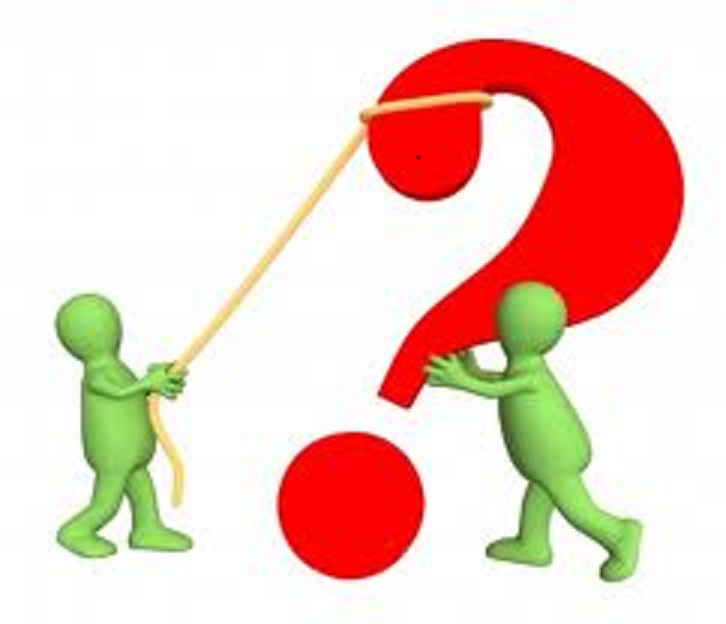 New FAQUse of Remote Site for Training
Question: What are the RC’s expectations for programs w/ participating sites that are geographically distant from the primary teaching site?
ANSWER: The RC considers a participating site “remote” if it requires extended travel (consistently more than 1 hour each way) or the radius b/w the site and the primary site exceeds 60 miles.  The RC expects the following when remote participating sites are used: 
The program has provided educational rationale for the use of the remote site in ADS.
The PD has final authority over all aspects of training at the remote site.
 If experiences at the remote site will be required experiences, this info will  need to be disclosed to all applicants prior to entering the program.
 No more than 25% of the educational experience can occur at remote sites.
The program will need to ensure the fellows have housing available at the remote sites, at no cost to the fellows.
 The program will need to establish a mechanism that allows:
Fellows to participate in conferences at the primary site (electronically), or make available conferences with similar educational value at the remote site; 
Faculty at the remote site to interact with faculty at the primary site; 
Fellows at the remote site to interact with other fellows at the primary site; and. 
Fellows to participate in interviews with the site visitor at the time of the program’s site visit. (July 2011 RC Meeting)
[Speaker Notes: Program Requirement:
 I.B.2: The program director must submit any additions or deletions of participating sites routinely providing an educational experience, required for all fellows, of one month full time equivalent (FTE) or more through the Accreditation Council for Graduate Medical Education (ACGME) Accreditation Data System (ADS). 
II.A.4.a) The program director must oversee and ensure the quality of didactic and clinical education in all sites that participate in the program;
II.A.4.c) approve the selection of program faculty as appropriate;
II.A.4.d) evaluate program faculty and approve the continued participation of program faculty based on evaluation; 
II.A.4.e) monitor fellow supervision at all participating sites;]
New FAQ Interprofessional teams
QUESTION: Must every interprofessional team include representation from every profession listed in the requirement?

  II.D.7. There must be services available from other health care professionals
such as nurses, social workers, case managers, language interpreters,
dieticians, etc. to assist with patient care.
 
II.D.8. Consultations from other clinical services must be available in a timely
manner in all care settings where the residents work. All consultations
should be performed by or under the supervision of a qualified specialist.

ANSWER. No. The RRC recognizes that the needs of specific patients change with their health status and circumstances. The intent of the requirement is to assure that the program has access to these professional and paraprofessional personnel and that interprofessional teams will be constituted as appropriate and as needed (September 2011 RC Meeting).
[Speaker Notes: VI.F. - Teamwork: Residents must care for patients in an environment that maximizes effective communication. This must include the opportunity to work as a member of effective interprofessional teams that are appropriate to the delivery of care in the specialty. [Each Review Committee will define the elements that must be present in each specialty.]]
New FAQ  Evaluation of Faculty by Fellows
Question: Are fellows expected to evaluate faculty at end of each rotation? What are the expectations?

ANSWER:   The RC acknowledges that some attending assignments to teaching activities may not be tightly linked to the month-long delimited rotations/assignments. For such situations, evaluations of faculty do not need to not take place at the end of the monthly rotation, since the fellow may not have had enough exposure to a particular attending to meaningfully evaluate the attending.  However, at a minimum, the RC expects that fellows will evaluate the faculty member’s performance/teaching ability at least quarterly. (July 2011 RC Meeting)
[Speaker Notes: Program Requirement: 
V.B.3.a) Fellows must have the opportunity to provide confidential written evaluations of each supervising faculty member at the end of each rotation.
V.B.3.b) These evaluations must be reviewed with each faculty member annually.]